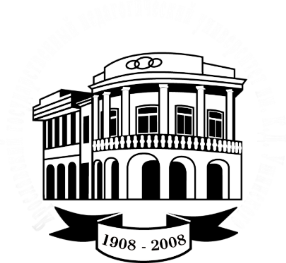 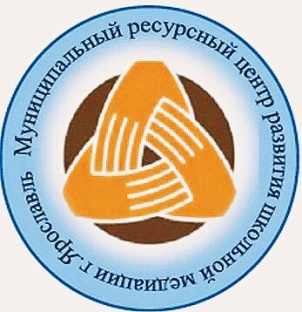 Методическое обеспечениешкольных служб медиации
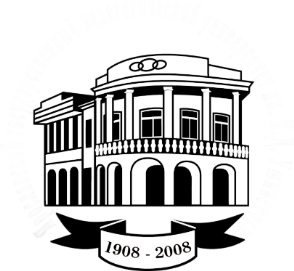 Школьные конфликты
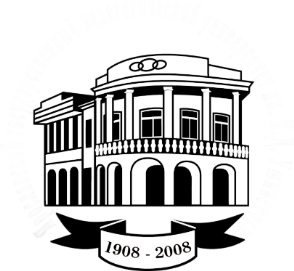 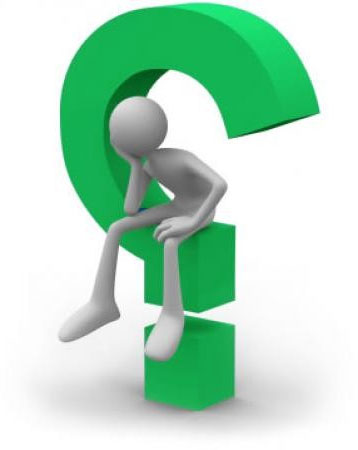 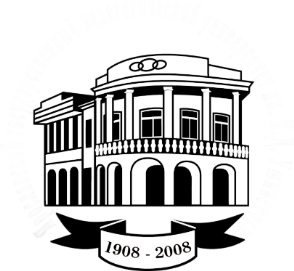 Нормативно-правовое обеспечение разрешения конфликтов в образовании
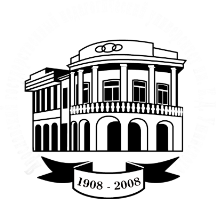 Конфликтологическая компетентность выпускника школы
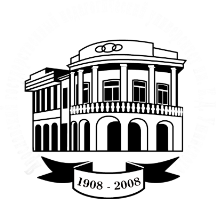 Конфликтологическая компетентность в профессиональном стандарте педагога
С участием третьей стороны
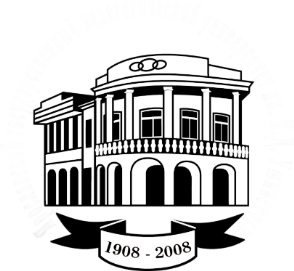 Традиционные способы разрешения конфликтов в школе
АДМИНИСТРАТИВНЫЙ СПОСОБ (силовой):
вызов к директору, на педсовет, постановка на учёт в КДН
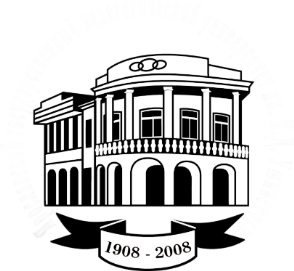 Нормативно-правовой:
законы, нормативные документы, устав, приказы, должностные инструкции,
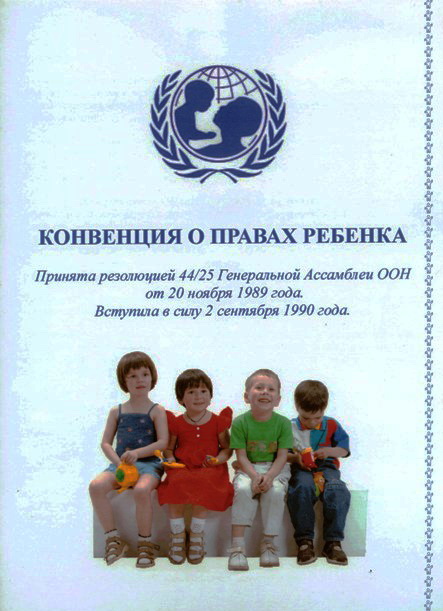 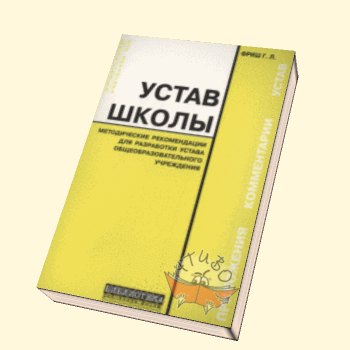 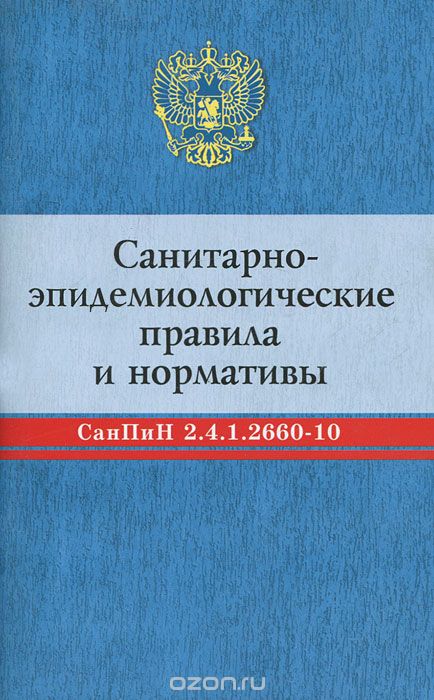 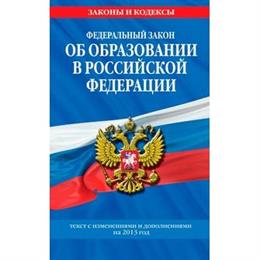 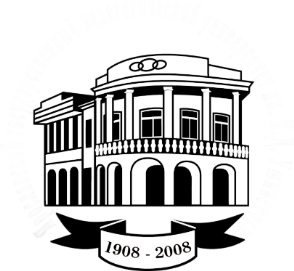 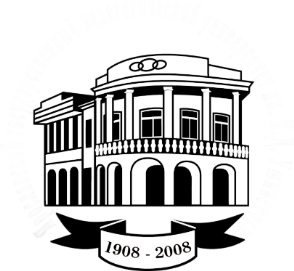 Две парадигмы посредничества
«ЗНАЮЩИЙ» - АРБИТР
«ПОЗНАЮЩИЙ» - МЕДИАТОР
Недостатки парадигмы «ЗНАЮЩЕГО»- стереотипы восприятия, влияющие на мнение учителя:
Старший – младший
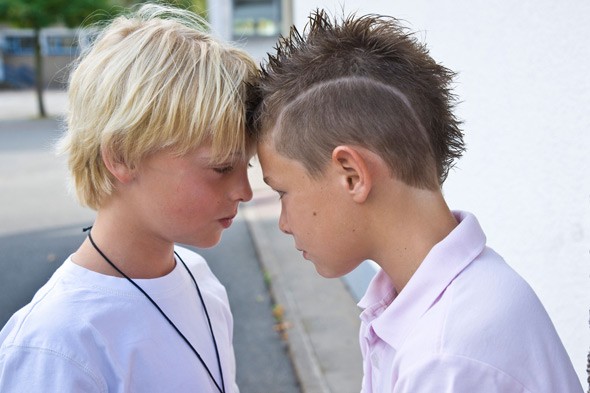 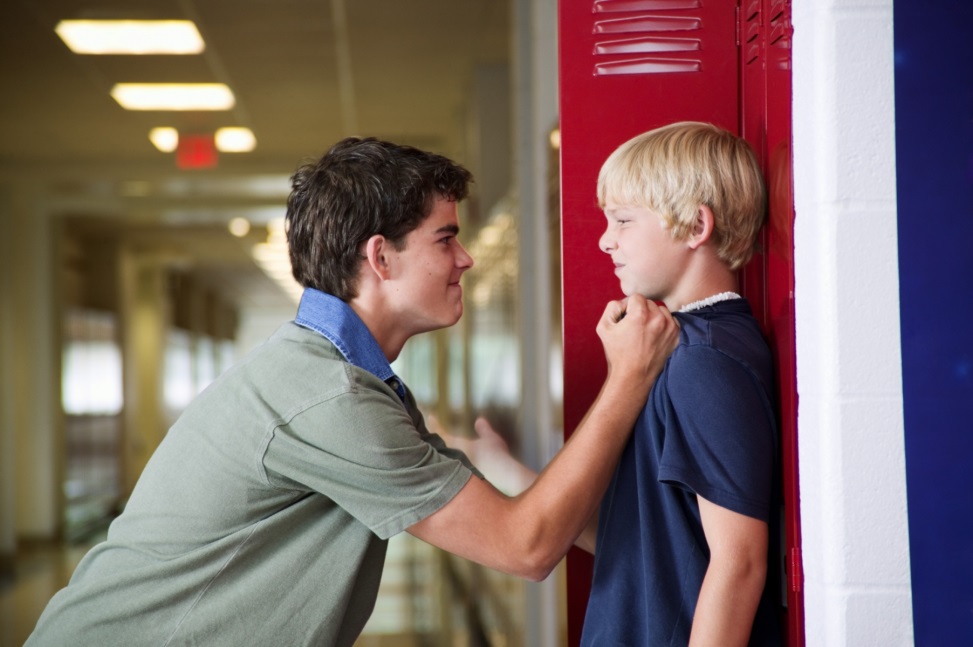 Причёска
Недостатки - стереотипы восприятия, влияющие на мнение учителя – арбитра:
Старший – младший
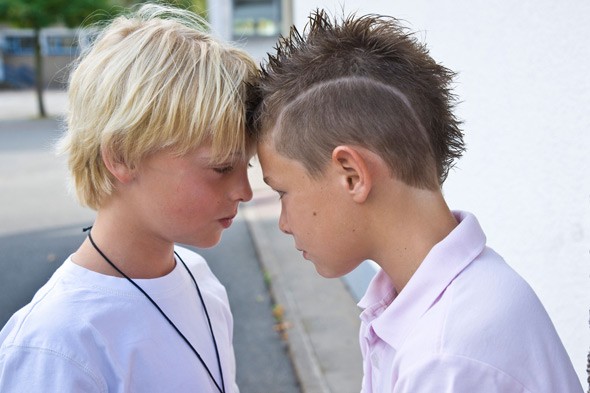 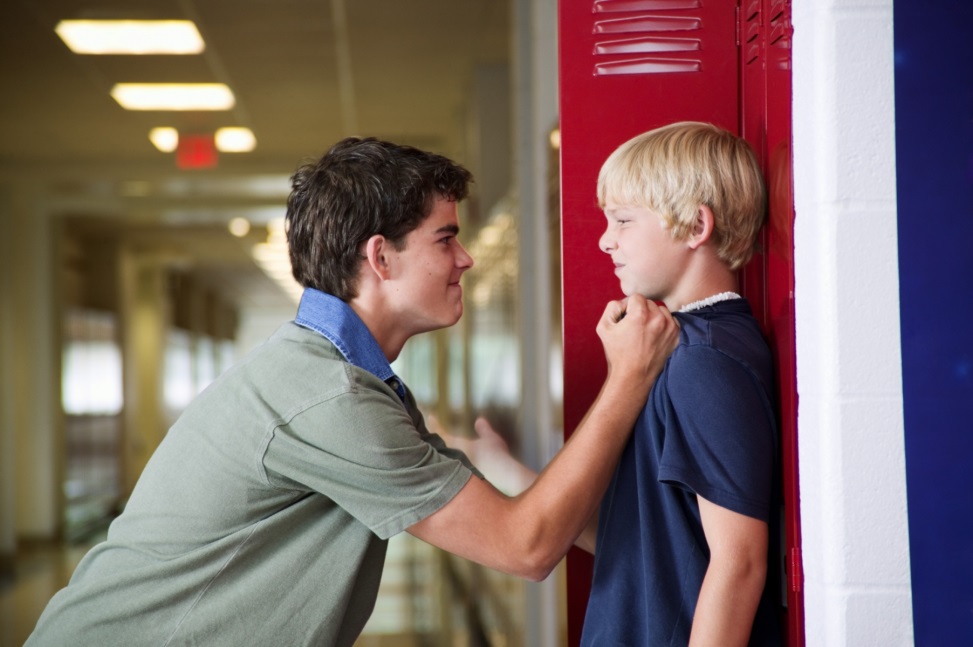 Причёска
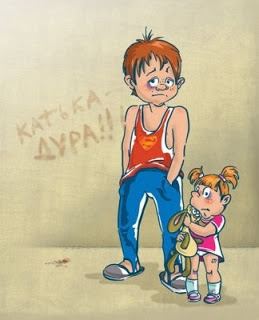 Выше-ниже
Мальчик - девочка
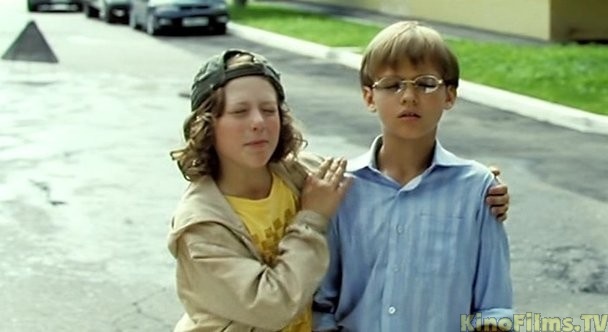 В очках – без очков
15
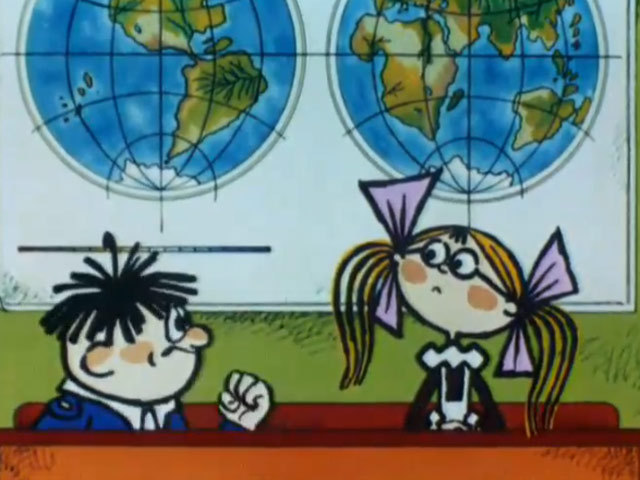 Двоечник- отличник
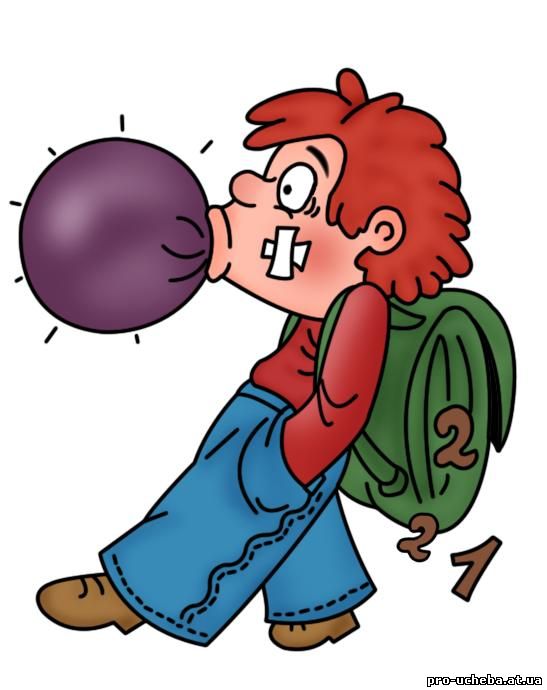 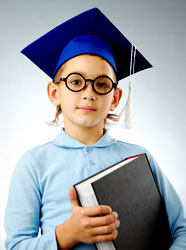 Поведение
16
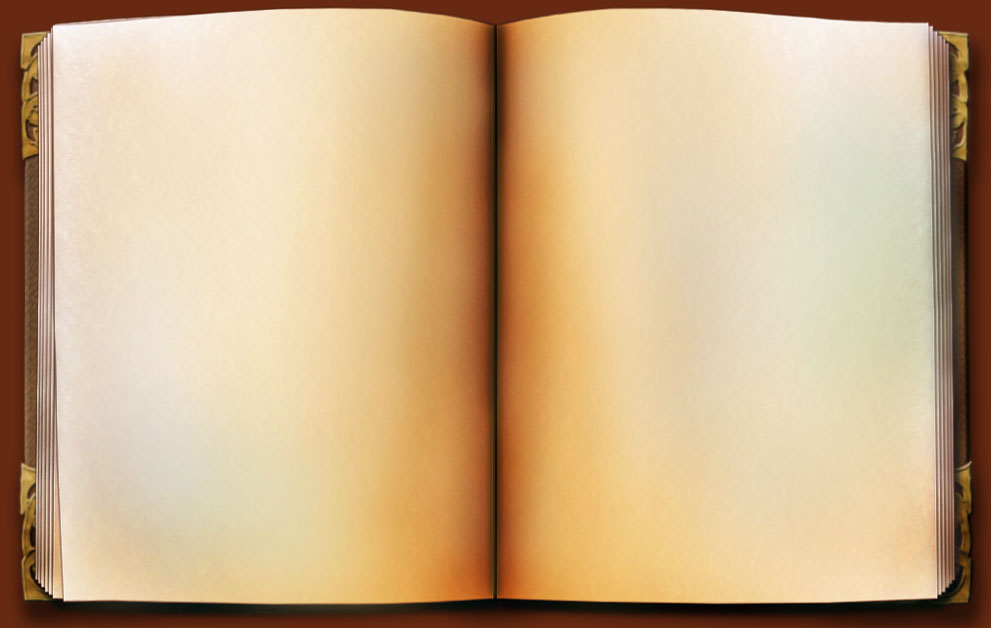 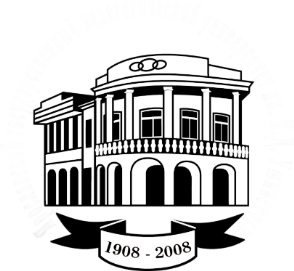 Азбука   медиации:
Медиация
Медиатор
переговоры между конфликтующими сторонами с участием посредника – медиатора, с целью поиска решения, удовлетворяющего обе стороны
третья сторона, выступающая  в качестве  посредника (переговорщика) между конфликтующими сторонами на переговорах с целью разрешения конфликта
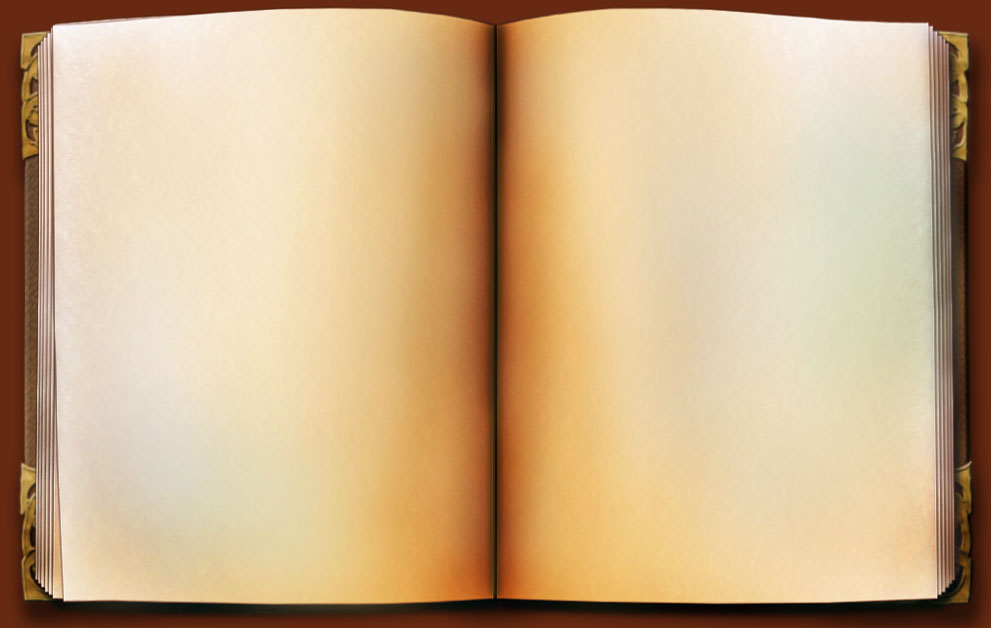 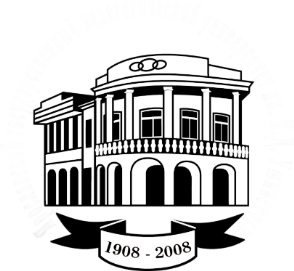 Азбука   медиации:
Что делает         медиатор?
организует переговоры;
устанавливает правила;
выслушивает позицию каждой  стороны; 
облегчает процесс общения между сторонами; 
работает с фактами
работает с эмоциями сторон
помогает каждой стороне  понять свой  интерес; 
помогает сторонам самим искать продуктивное решение проблемы; 
даёт возможность сторонам прийти к своему собственному соглашению.
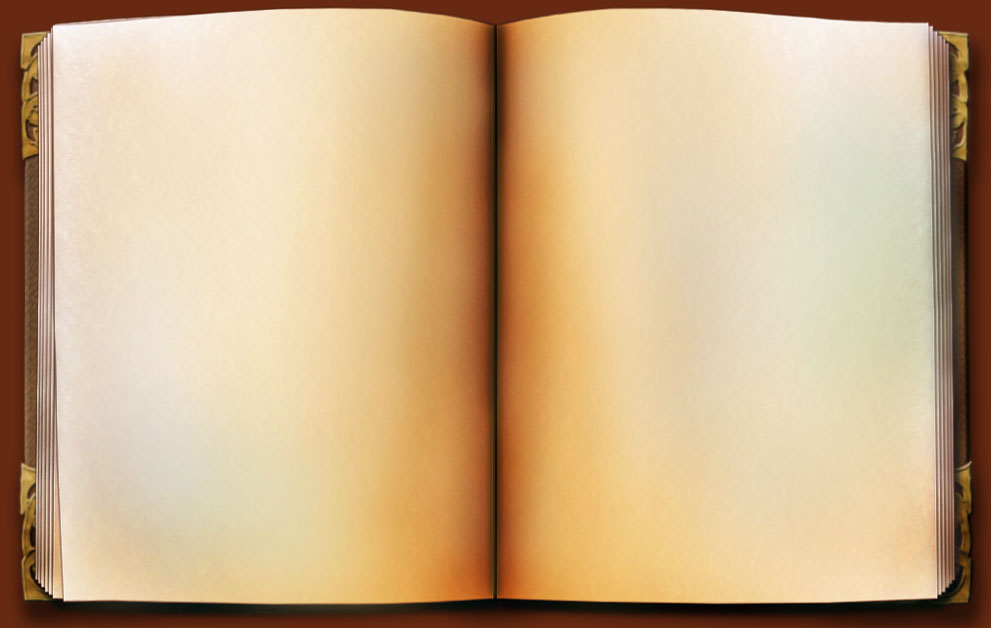 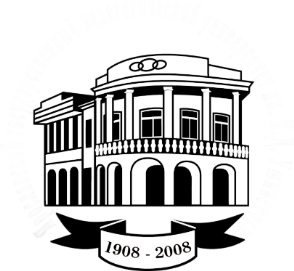 Азбука   медиации:
Что НЕ делает    медиатор?
НЕ обвиняет; 
НЕ решает кто прав;
НЕ поучает;
НЕ советует;
НЕ позволяет сторонам оскорблять друг друга;
НЕ разглашает информацию о конфликте
НЕ выносит готовых решений
НЕ «навязывает» медиацию
Если   всё же он  что-то    из этого делает- 
    это НЕ медиация,     а     АРБИТРАЖ!
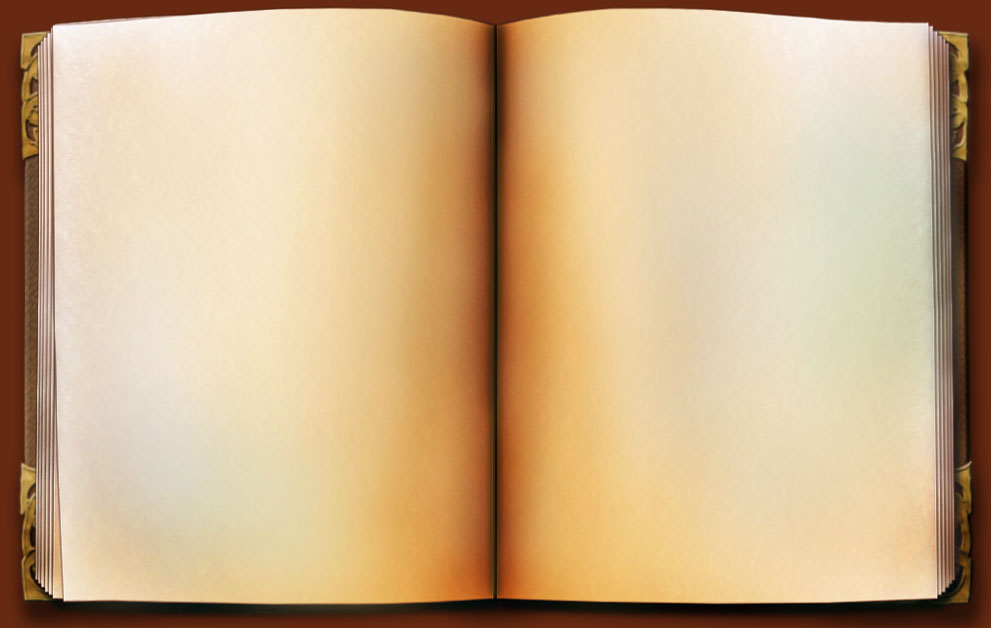 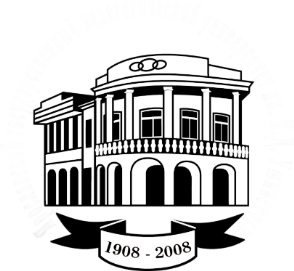 Азбука   медиации:
Задача медиатора – 
создание единого информационного поля, в котором стороны будут договариваться
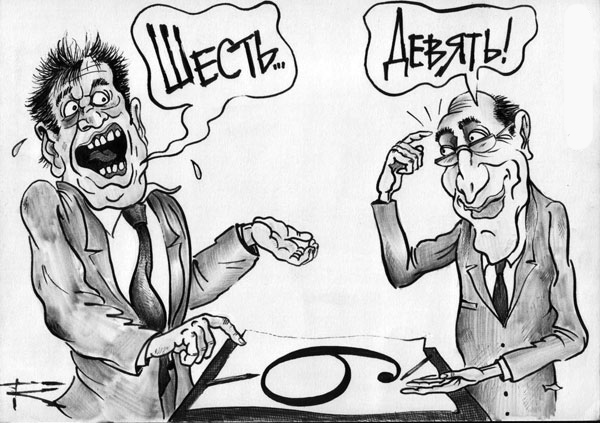 Часто в конфликте у каждой стороны своя правда
Медиатор должен уметь отделять факты от интерпретации и оценок
Коммуникативные инструменты медиатора
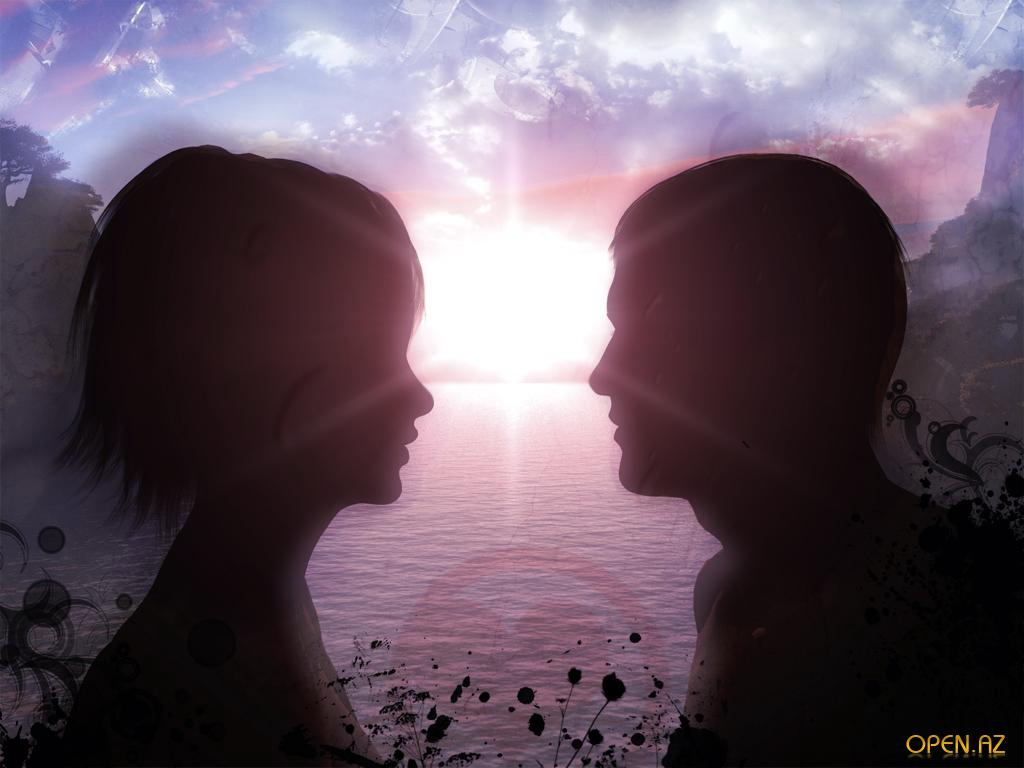 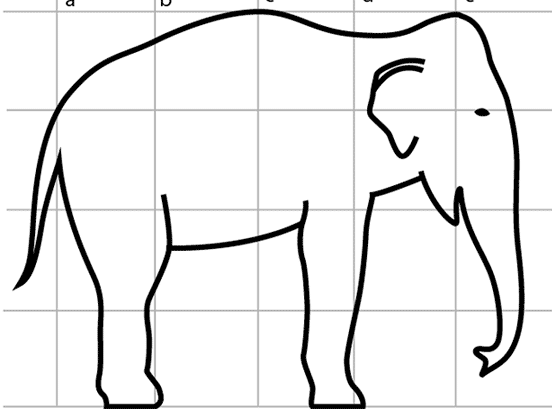 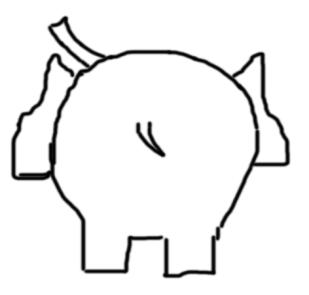 1
6
2
5
3
4
Зоны риска в передаче сообщения
«Ловушки» восприятия в конфликте:
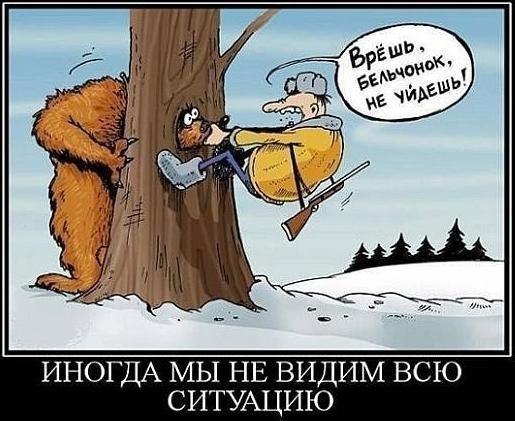 Коммуникативные инструменты
«Эхо-повтор» – почти дословное повторение фраз клиента, начинается словами «Итак, если я вас правильно услышал…..( и далее вы пересказываете слова клиента)
при этом важно передать информацию, отделив факты от интерпретаций и чувств клиента
Коммуникативные инструменты
«Резюмирование» – подведение итогов сказанному собеседником, которое предполагает сведение воедино всех озвученных фактов и идей, а также создание основы для дальнейшего обсуждения сложившейся ситуации («Итак, подводя итог сказанному…)
Коммуникативные инструменты
«Развитие идеи» – собеседник выводит логическое следствие из слов партнера или выдвигает предположение относительно причин высказывания. Например: «Если исходить из того, что вы сказали, то…», «Вы так считаете, видимо, потому, что…»
Этапы медиации:
Премедиация
Вступительное слово
Презентация сторон
Дискуссия по выработке вопросов для обсуждения
Кокус ( индивидуальная беседа медиатора со стороной)
Дискуссия по выработке соглашения
Заключение  соглашения
Завершение медиации
Мифы о медиации:
Мифы о медиации:
Мифы о медиации:
Трудности применения медиации:
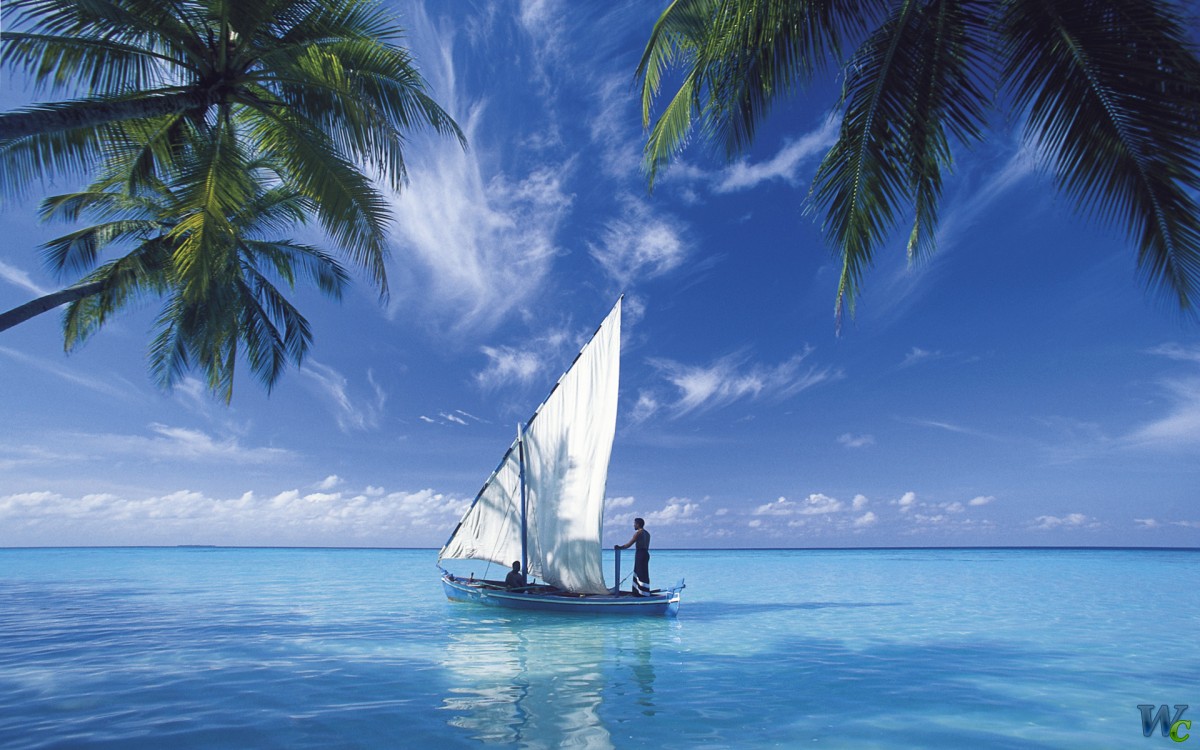 Спасибо за внимание